Soil Tests & Profiles
Soil Particles
Most soils have a combination of soil particles sizes  
Sand
Silt
Clay
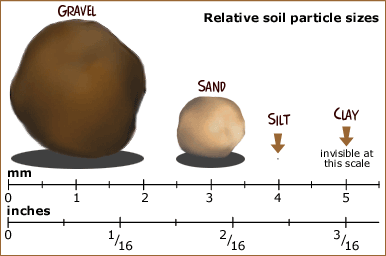 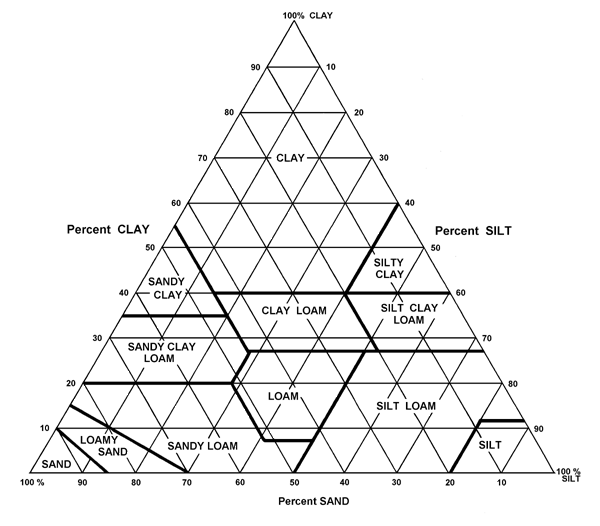 Sand + Silt + Clay = 100%
34 % Sand
Texture = 
CLAY LOAM
33 % Silt
33 % Clay
Properties Related to Texture
Porosity
Permeability
Infiltration
Water holding Capacity
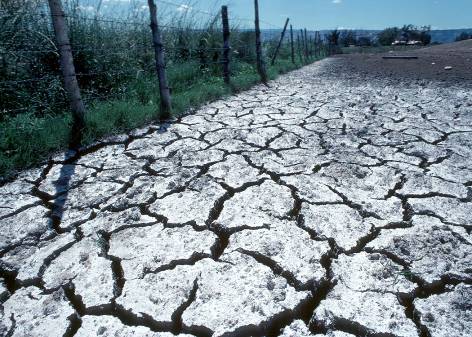 General Influence of Soil Particles
Soil Particles
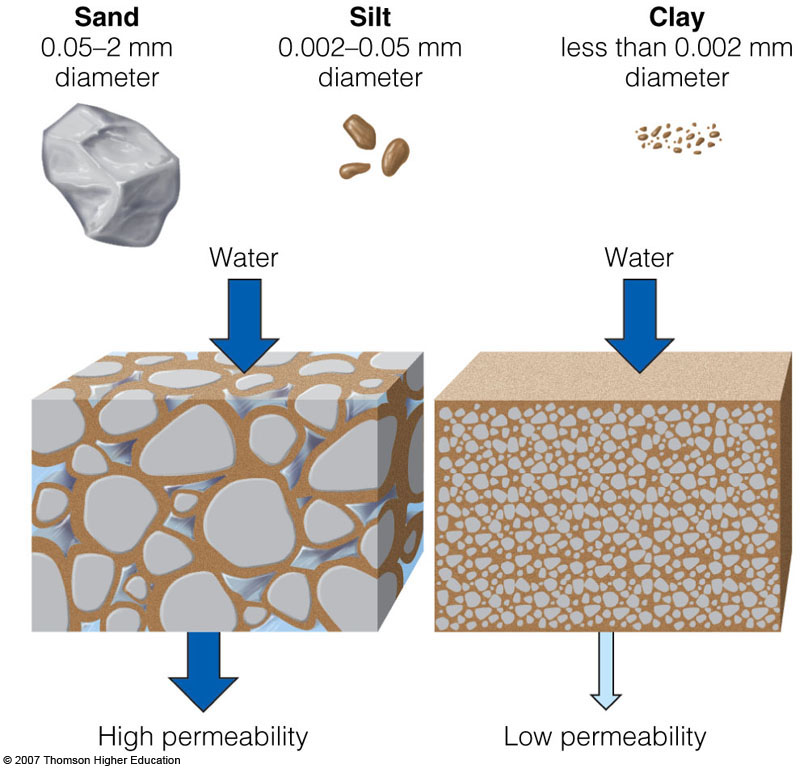 Soils vary in the size of the particles they contain, the amount of space between these particles, and how rapidly water flows through them.
Influences of Soil Properties
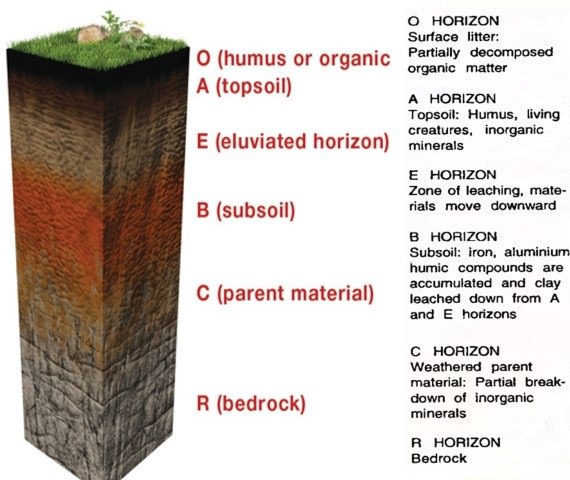 Organic Matter is derived from decomposing plant and animal remains 
Humus is the dark, moist layer found on the top of a soil profile made up of dead and decaying matter.
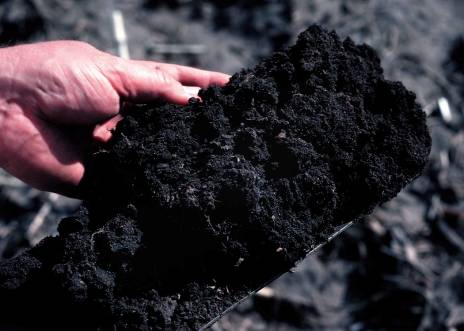 Influences of Soil Properties
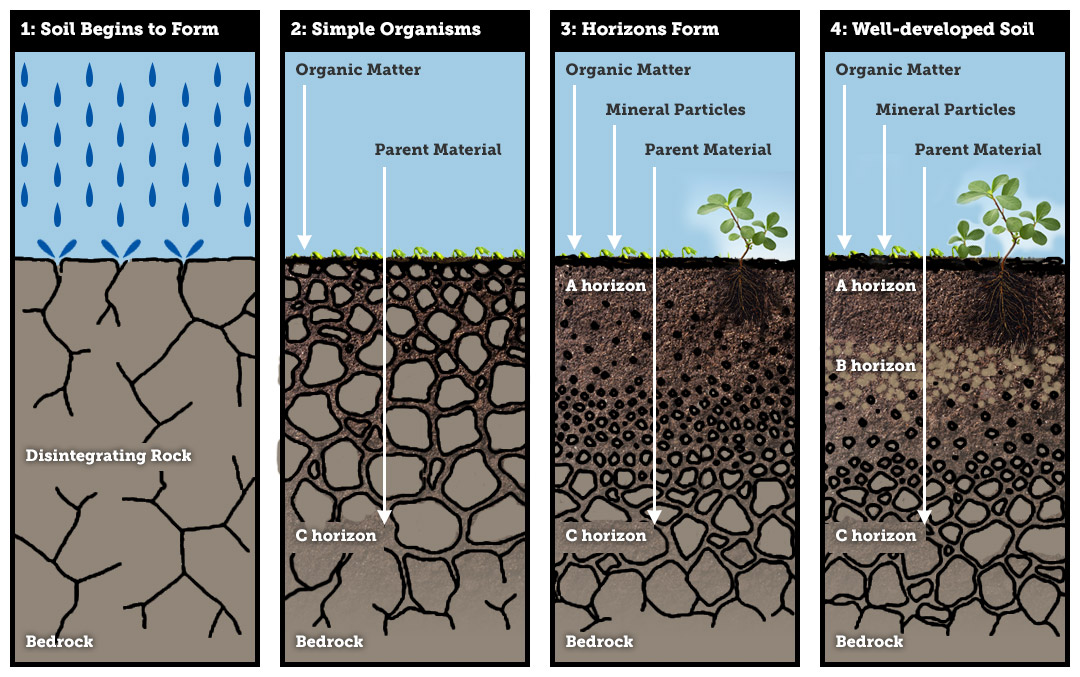 Parent Material:
Rock or original source of soil particles 
Usually a combination of weathered parent materials and organic matter make a soil
Sources of Parent Material
Weathering or erosive actions:
heating/cooling
freezing/thawing
glaciers
water
wind
chemistry
plants & animals
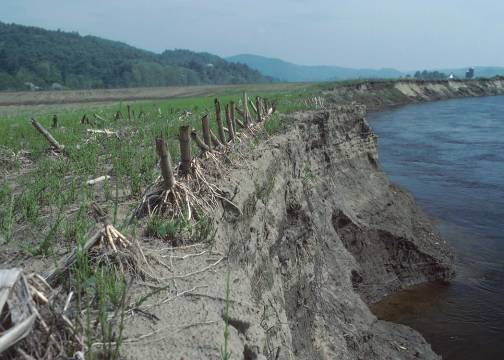 SOIL: Horizons
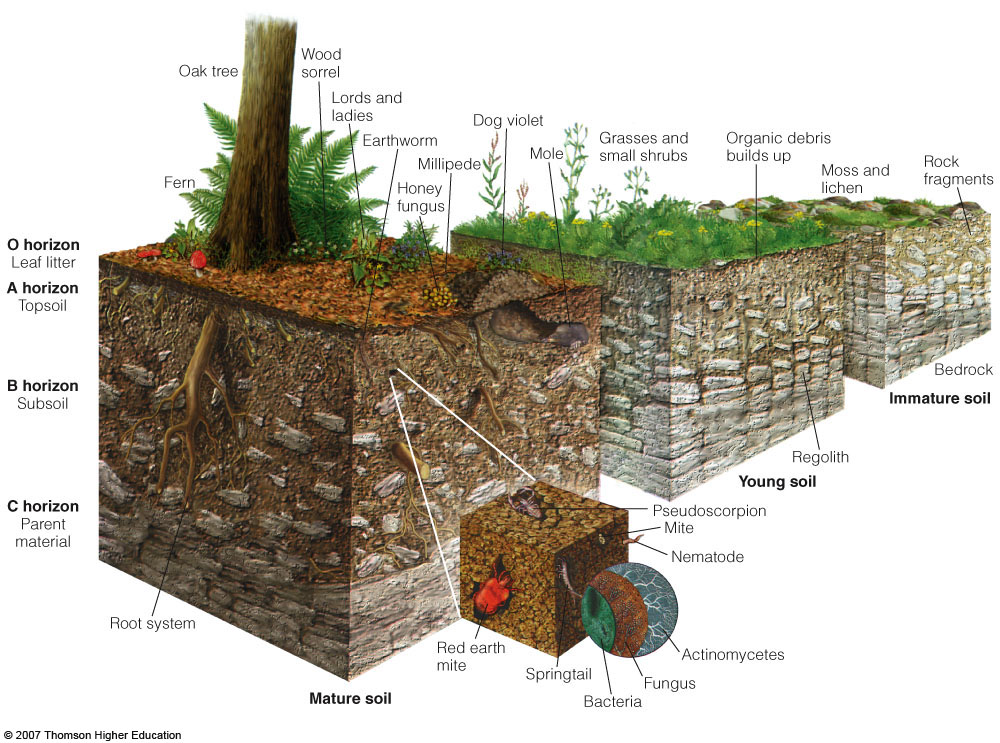 Soil Horizons
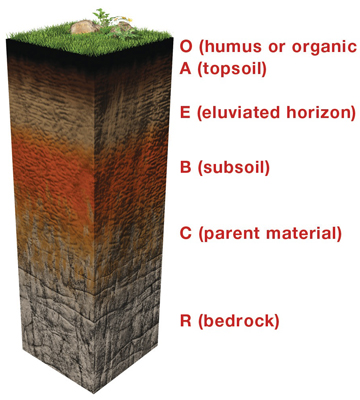 O horizon:  leaf litter
A horizon:  top soil
E horizon:  eluviation zone
B horizon:  subsoil
C horizon:  parent material
Bedrock
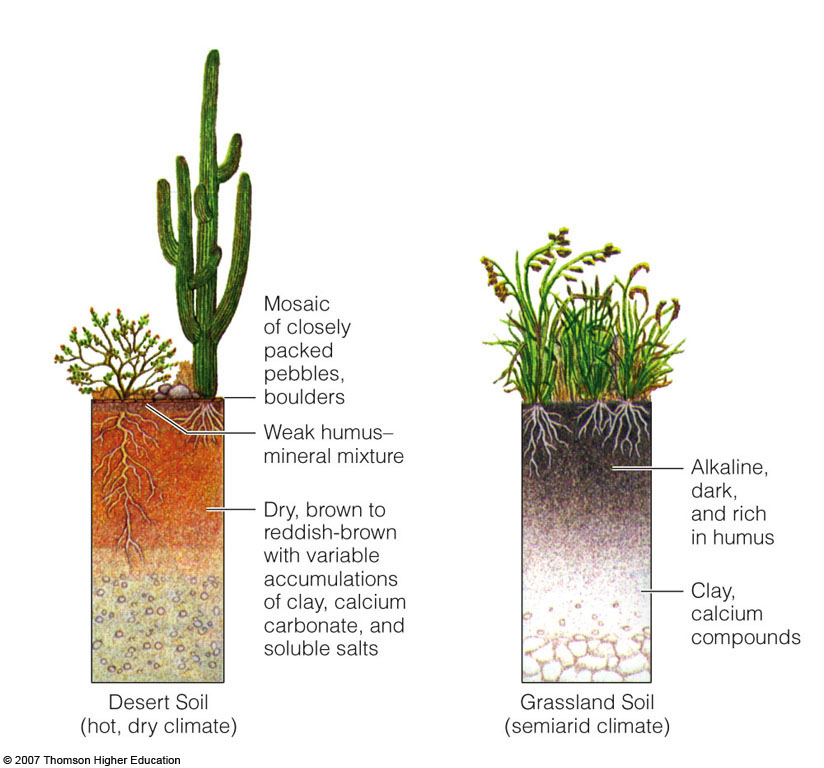 Soil Profiles of the Principal Terrestrial Soil Types
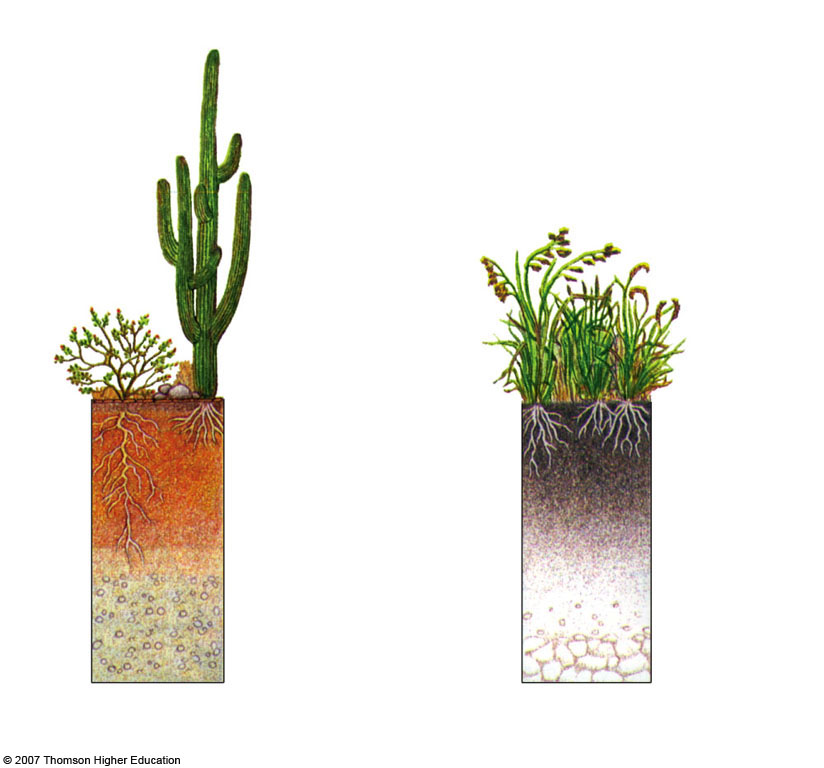 Weak humus- mineral mixture
Alkaline, 
dark, 
and rich 
in humus
Fig. 3-24a, p. 69
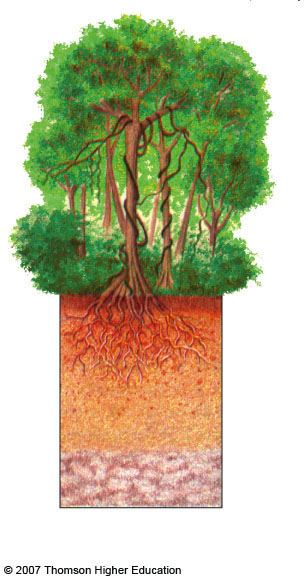 Tropical Rain Forest Soil
(humid, tropical climate)
Acidic 
light-colored humus
Fig. 3-24b, p. 69
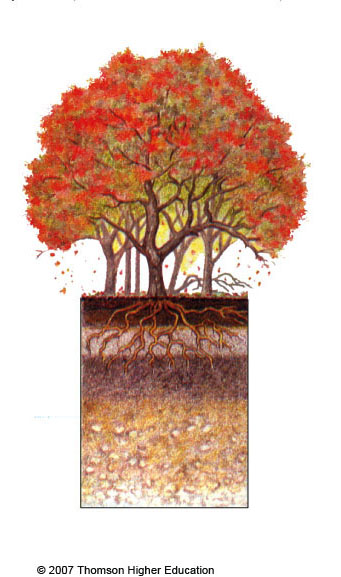 ___________________
(humid, mild climate)
Forest litter leaf mold
Thick O-Horizon
Humus-mineral mixture
A-Horizon
Fig. 3-24b, p. 69
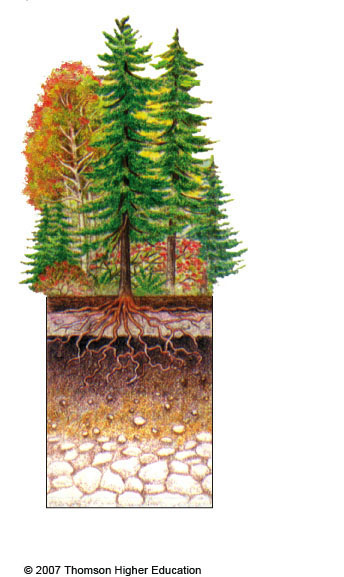 _____________
_______
(humid, cold climate)
Acidic litter and humus
Light-colored topsoil
Fig. 3-24b, p. 69